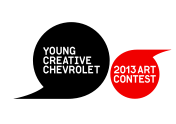 MLADI KREATIVNI CHEVROLET
PREDSTAVLJA
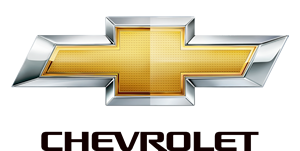 MLADI KREATIVNI CHEVROLET
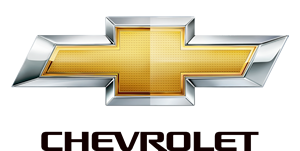 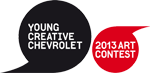 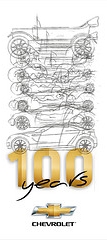 Umjetnički natječaj namijenjen studentima

	4 kategorije





MKC poznat je i dobro prihvaćen europski natječaj
U 2012. godini zaprimljeno je više od tisuću radova iz 280 škola primijenjenih umjetnosti iz 24 države
MODA
FOTOGRAFIJA
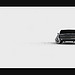 VIDEO
VIZUALNE UMJETNOSTI
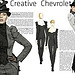 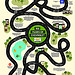 MLADI KREATIVNI CHEVROLET
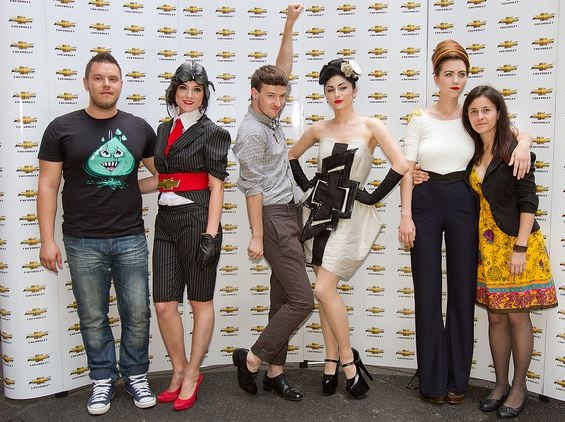 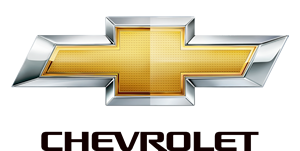 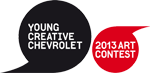 Svake godine sve je više sudionika...
ZAŠTO SUDJELOVATI
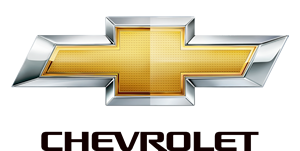 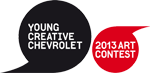 Prilika da suradnjom s međunarodnim brendom pokažete svoj talent i vještinu.
Upoznavanje studenata iz drugih europskih zemalja.
Otkrivanje novih umjetničkih formi
Susreti s profesionalcima.
Prepoznatljivost i publicitet: primjer Filmska noć uz Chevrolet u Hollywoodu u listopadu 2012. - panelisti su bili top hollywoodski producenti Avatara, Titanica, Transformersa, Armagedona...
Na kraju tu su i novčane nagrade koje dobro dođu svakom studentu
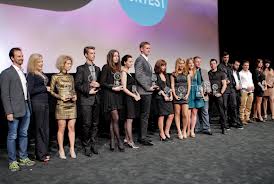 O CHEVROLETU
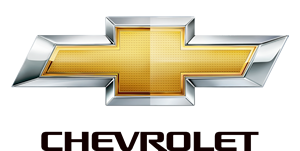 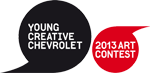 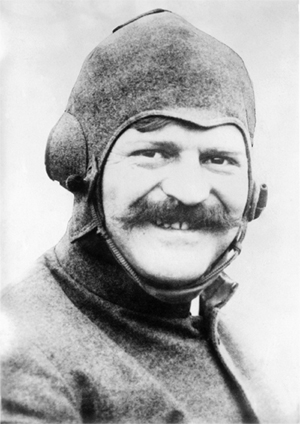 1914.    nastaje logo u obliku leptir-mašne
1927.     godine postaje tržišni lider u SAD-u
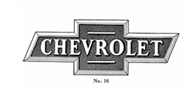 1911. švicarski emigrant Louis Chevrolet i američki poduzetnik Billy Duran osnivaju Chevrolet
O CHEVROLETU
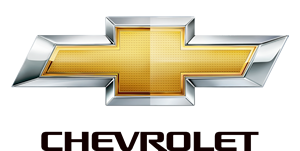 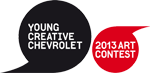 1935. Lansiran prvi SUV na svijetu: Chevrolet Suburban
1953. Prvi sportski automobil iz serijske proizvodnje: Corvette
2005. Chevrolet je ponovno predstavljen u Europi
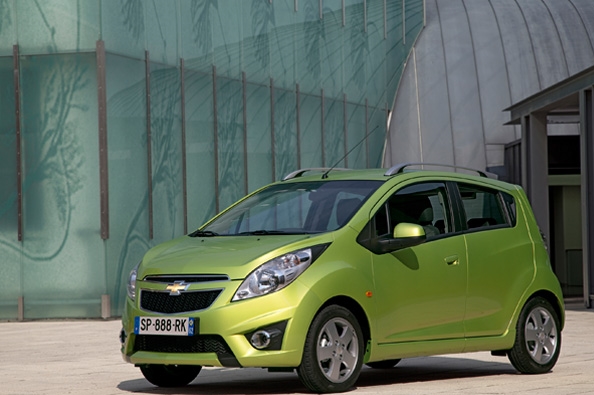 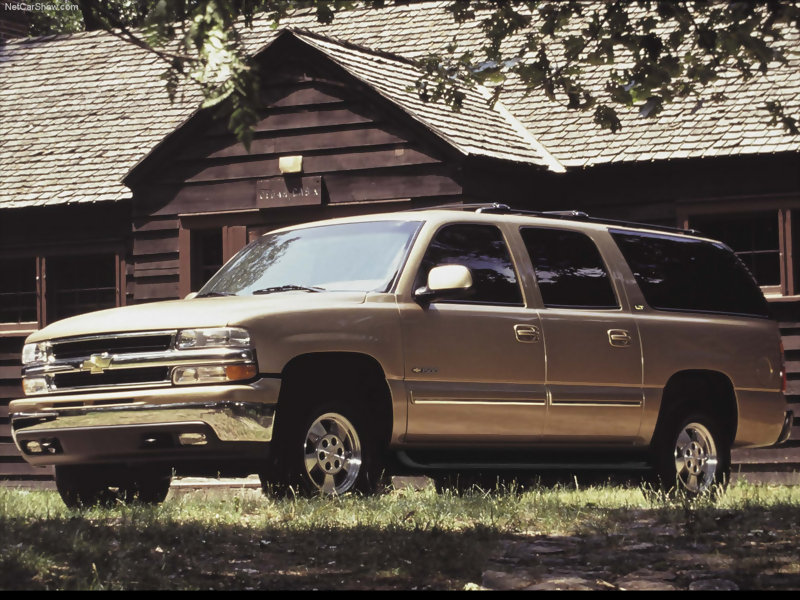 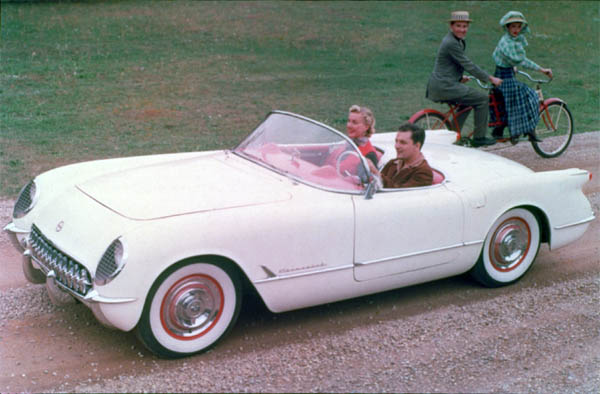 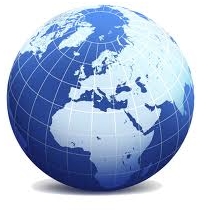 CHEVROLET DANAS
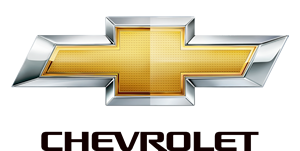 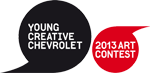 Chevrolet je četvrti najveći automobilski brend u svijetu
Svakih 7 sekundi proda se 1 Chevrolet
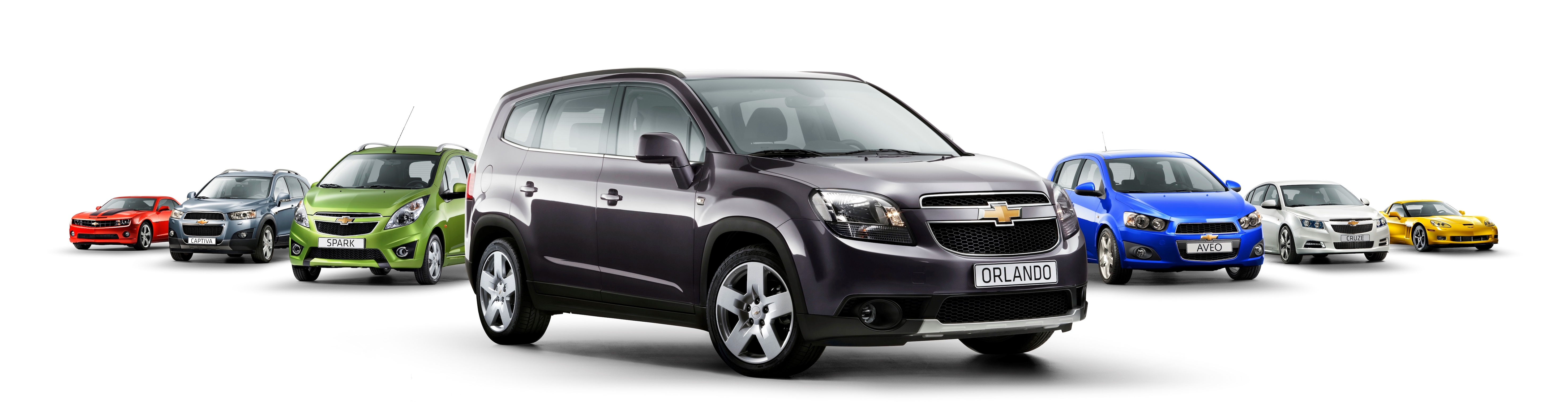 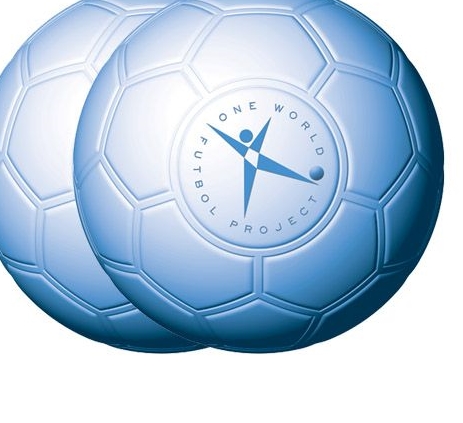 TEMA NATJEČAJA
MLADI KREATIVNI CHEVROLET 2013.
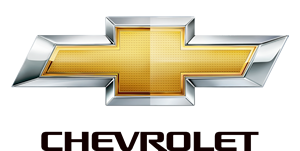 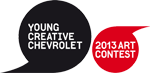 “Neki ga vole, drugi žive za njega, dok je neke još potrebno dodatno motivirati . Najpopularniji sport na svijetu potiče zapanjujuće razine strasti, emocija i iščekivanja”
Ovogodišnja tema MKC-a je NOGOMETNI FENOMEN  
Chevrolet od nedavno sponzorira mega popularni Manchester United
TO IMPLEMENT VIDEO FROM
http://www.youtube.com/watch?v=XB9IA29IsP4 17,3 Mb
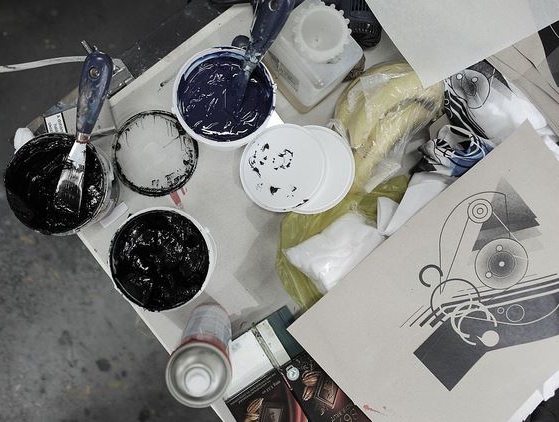 SUDIONICI
MLADI KREATIVNI CHEVROLET 2013.
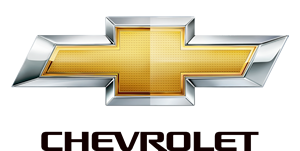 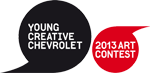 Sudjeluju studenti fakulteta primijenjenih umjetnosti koji podupiru Natječaj:

Akademija dramskih umjetnosti
Grafički fakultet
Studij dizajna pri Arhitektonskom fakultetu
Tekstilno-tehnološki fakultet
Umjetnička akademija Split
Umjetnička akademija Osijek
Akademija primijenjenih umjetnosti u Rijeci
Akademija likovnih umjetnosti Zagreb


Studenti se mogu prijaviti samo jednim projektom po kategoriji
Ne postoji kotizacija za sudjelovanje
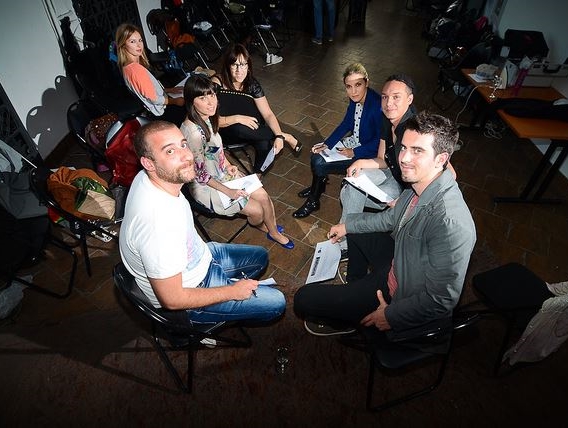 ČLANOVI ŽIRIJA
MLADI KREATIVNI CHEVROLET 2013.
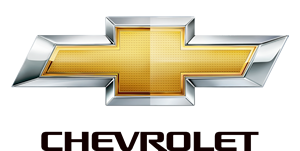 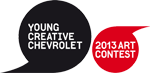 Pobjednike sve Četiri kategorije na nacionalnoj razini odabire žiri.
Nakon toga natječu se za europske nagrade.
Članovi žirija priznati su umjetnici, stručnjaci za dizajn, medijski profesionalci i predstavnici Chevroleta
KAKO SUDJELOVATI
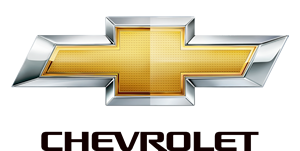 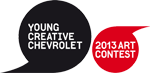 U tijeku su prijave studenata
placeholder
FILM O NATJEČAJU
(u izradi)
MODA
otkrijte stil Lige prvaka
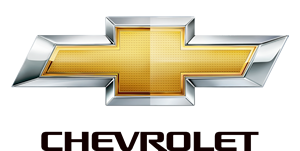 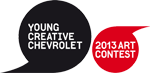 Nagrađeno
djelo u
kategoriji
MODA
2012
Vaš je zadatak dizajnirati odjeću koja je ujedno i sportska ali i elegantna, te odražava energiju strastvenog ljubitelja nogometa.   
Odjeća može biti muška ili ženska, a nosit će je model na većem europskom sajmu automobila ili na foto snimanju prilikom predstavljanja posebnog izdanja automobila Manchester United Chevrolet Aveo.
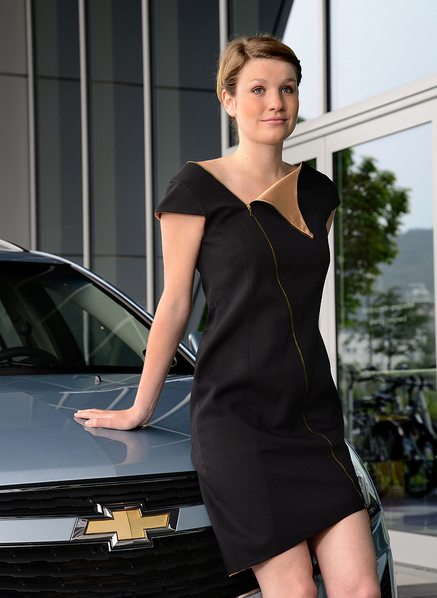 FOTOGRAFIJA
riješite zagonetku
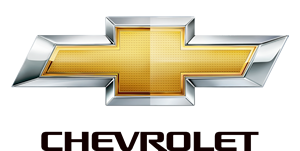 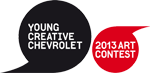 Zadatak je vratiti se osnovama nogometa. 
Otkriti bit zbog koje je ova igra tako popularna i budi toliko strasti.
Nogomet je timski sport koji zahtjeva disciplinu, timski rad, izdržljivost i sposobnost pretvaranja naizgled izgubljenih situacija u pobjedu.
Vaš je zadatak da svojim radom objasnite masovnu privlačnost nogometa i izrazite svoj stav prema njoj.
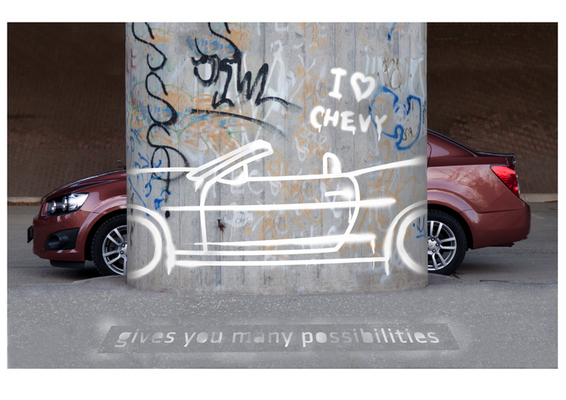 Nagrađeno
djelo u
kategoriji
FOTOGRAFIJA
2012
VIDEO
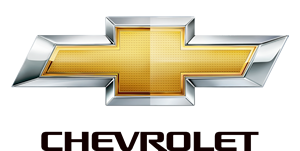 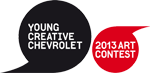 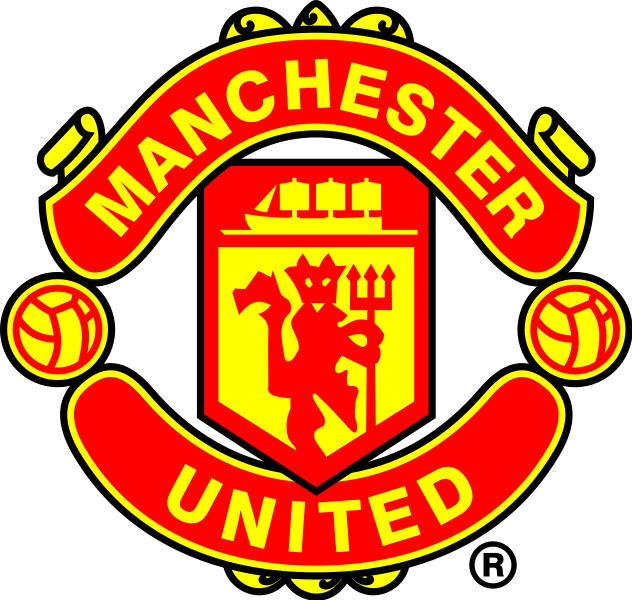 Izradite brz, duhovit i dinamičan video spot ne duži od 90 sekundi.

Mora privući čak i one koji ne igraju i ne prate taj iznimno popularni sport.
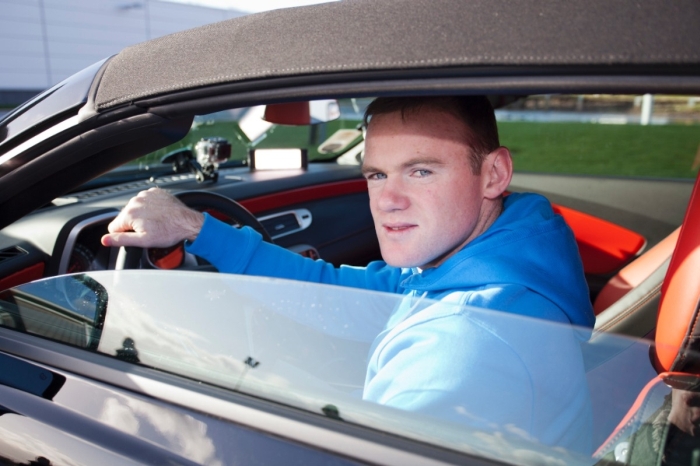 Wayne Rooney driving Chevrolet Camaro
Nagrađeno
djelo u
kategoriji
VIDEO
2012
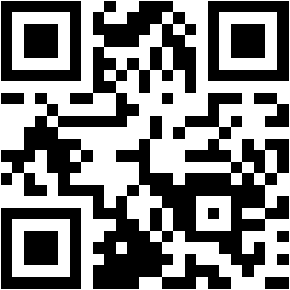 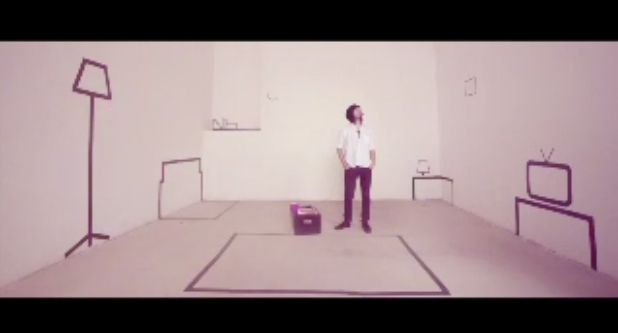 http://www.youngcreativechevrolet.eu/works/view/500
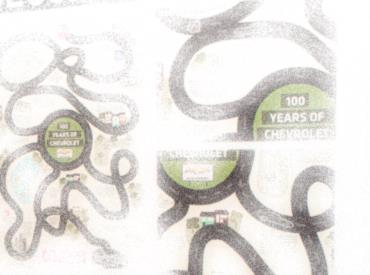 VIZUALNE UMJETNOSTI
otkrijte jedinstveno prijevozno sredstvo navijača
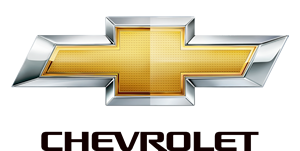 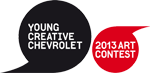 Vaš je zadatak dizajnirati naljepnicu navijača Manchester Uniteda koja će biti naljepljena na karoseriju automobila.  

’Fan transporter’ bit će posebno sportsko izdanje Chevrolet Avea  koji će se moći vidjeti kao izložbeni primjerak na europskim sajmovima automobila i na foto snimanjima.  

Naljepnica treba biti usmjerena više ka navijačima, nego prema klubu.
NAGRADE
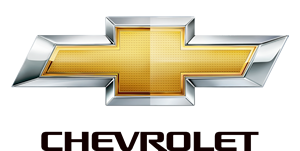 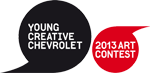 NACIONALNA RAZINA
Prvo mjesto 		1.200 €
Drugo mjesto: 	800 €
Treće mjesto: 		500 €
EUROPSKA RAZINA
Prvo mjesto: 		4.000 € 
Drugo mjesto: 	3.000 €
Treće mjesto: 		2.000 €
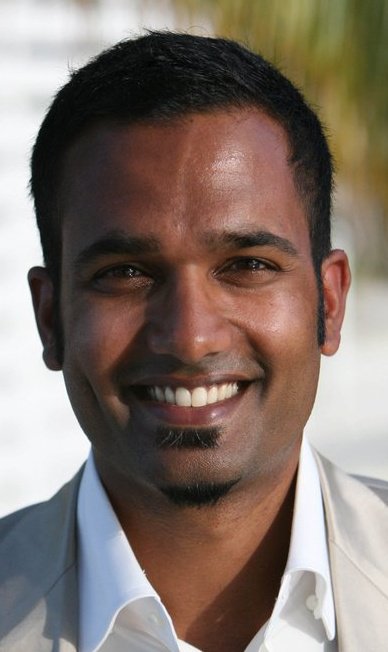 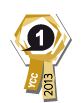 Vijay Iyer
Director, Communications Chevrolet and Cadillac Europe
Svaki europski pobjednik dobiva priliku za jedinstveno stažiranje i stjecanje radnog iskustva u svojem području
ROKOVI
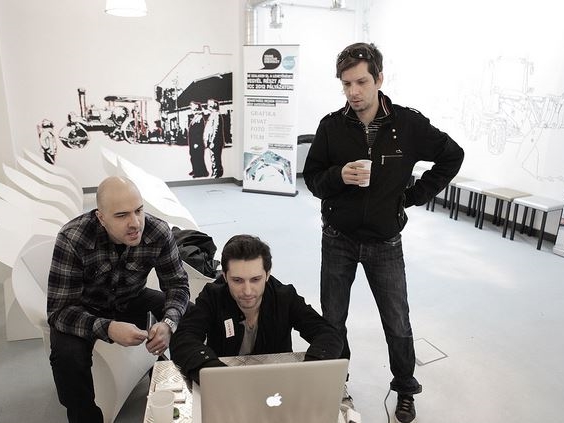 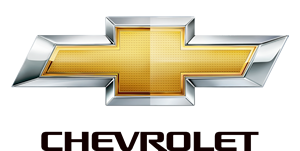 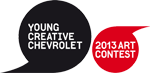 USPJEH HRVATSKIH PREDSTAVNIKA
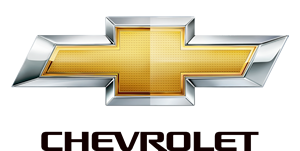 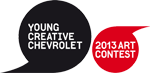 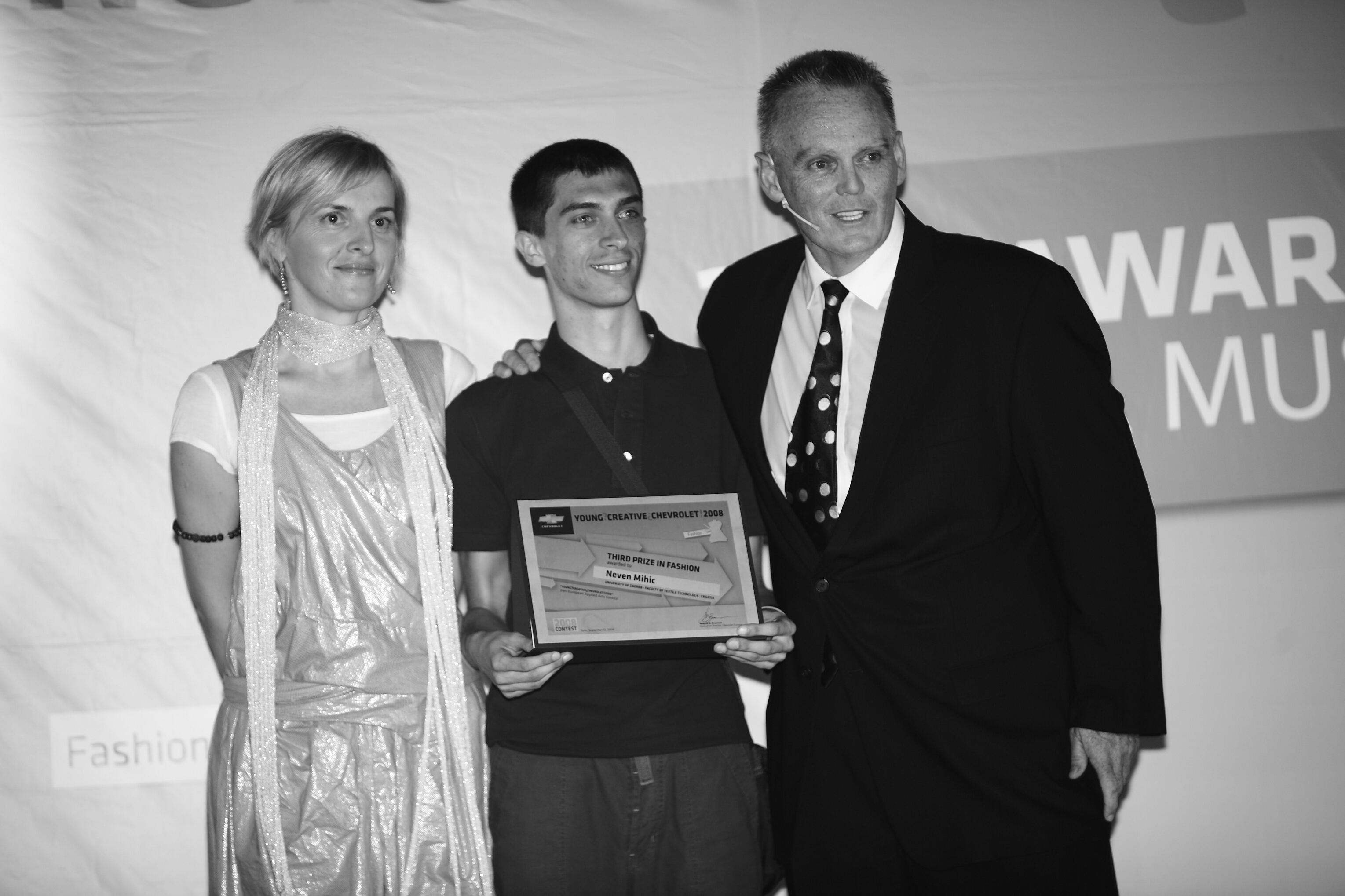 Neven Mihić
Torino 2008 
MODA
3. mjesto
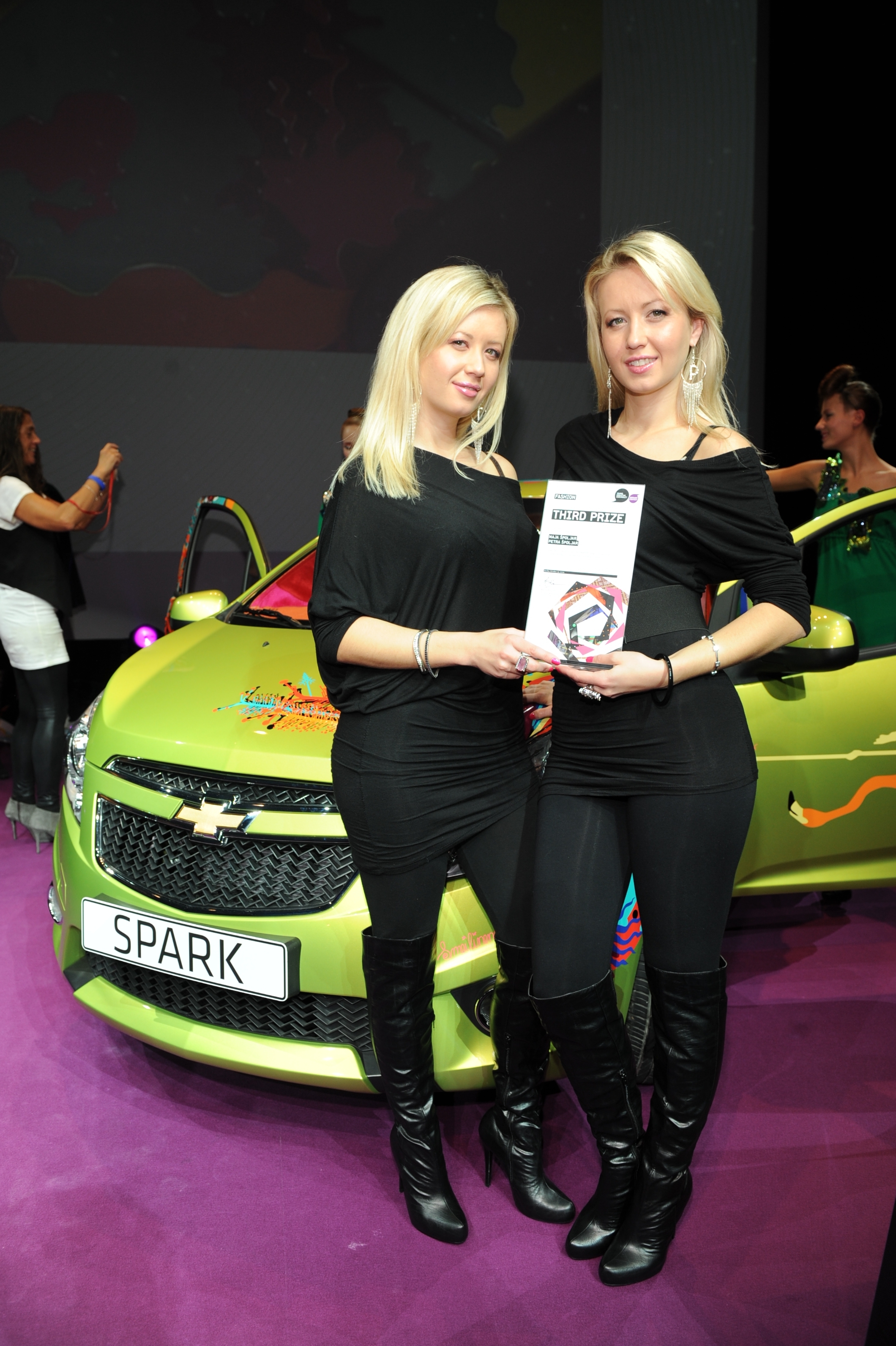 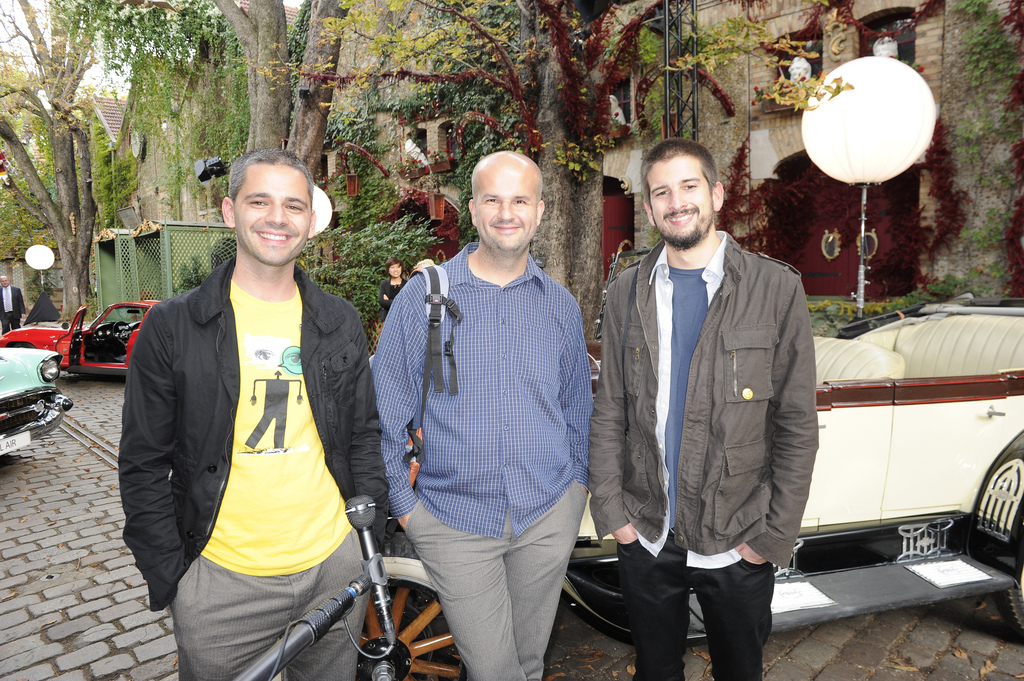 Davor Konjikušić,
Gašper Milkovič,
Biloslav i Neven Petrović
Pariz 2010.
VIDEO
3. mjesto
Maja i Petra Špoljar
Berlin 2009
MODA
3. mjesto
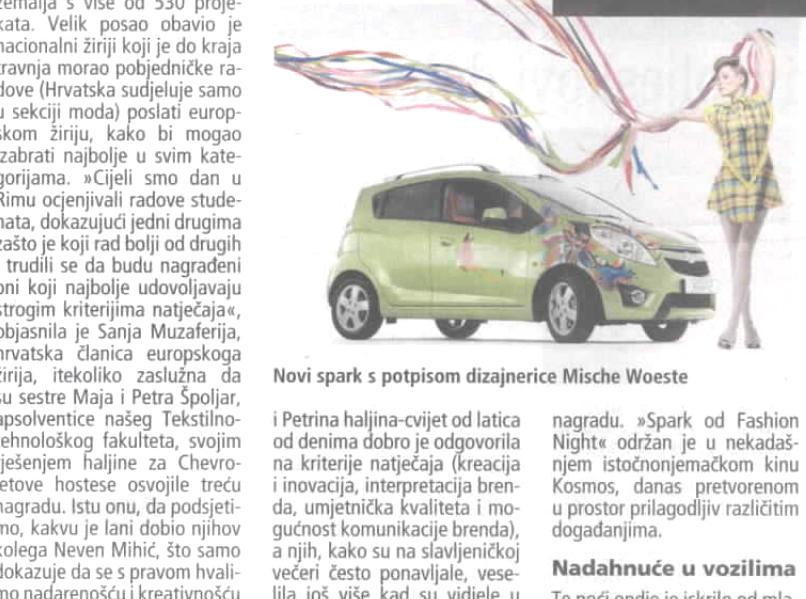 IZ MEDIJA…
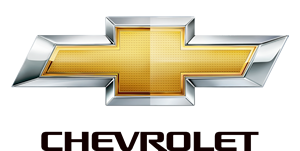 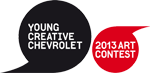 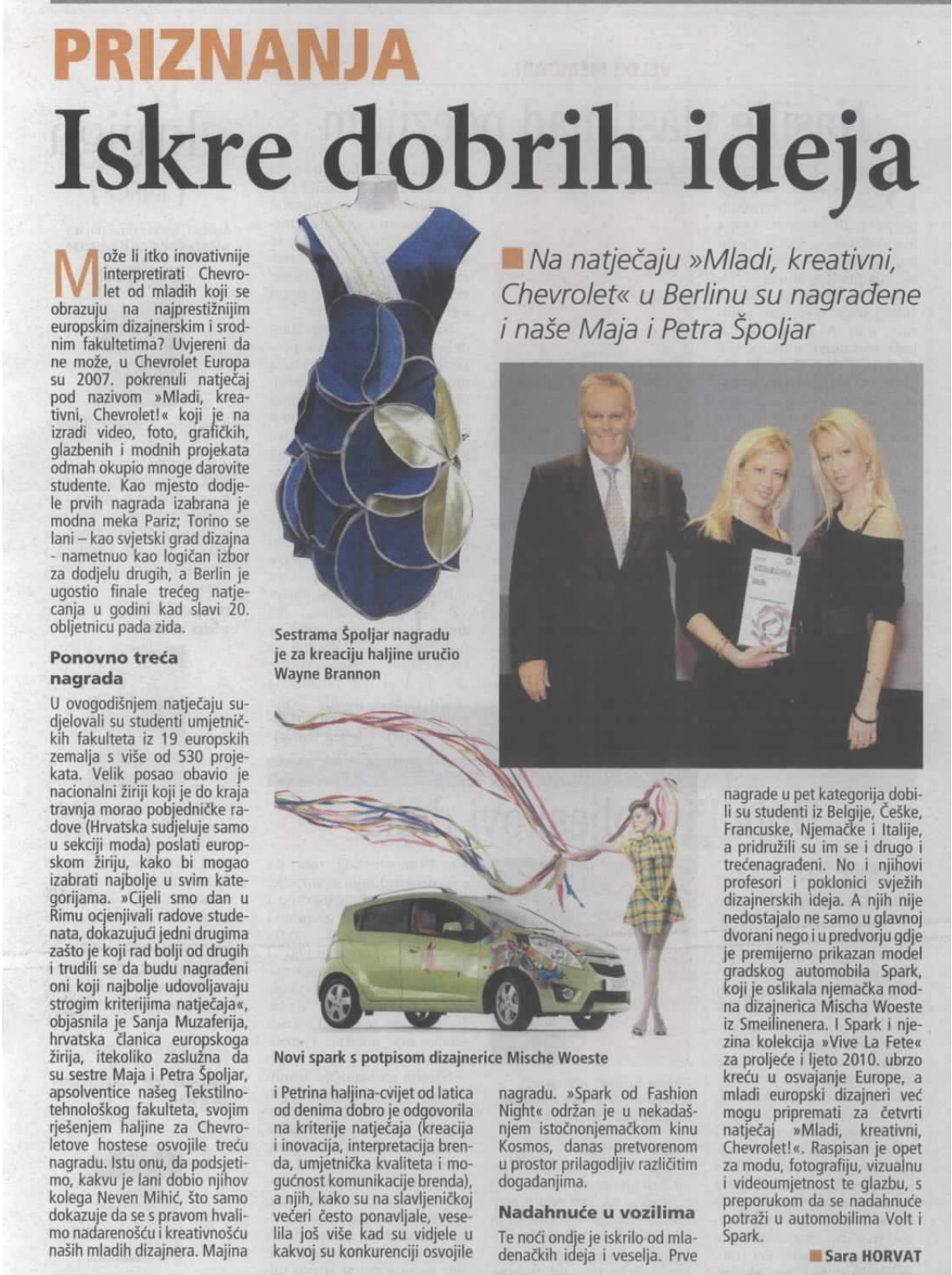 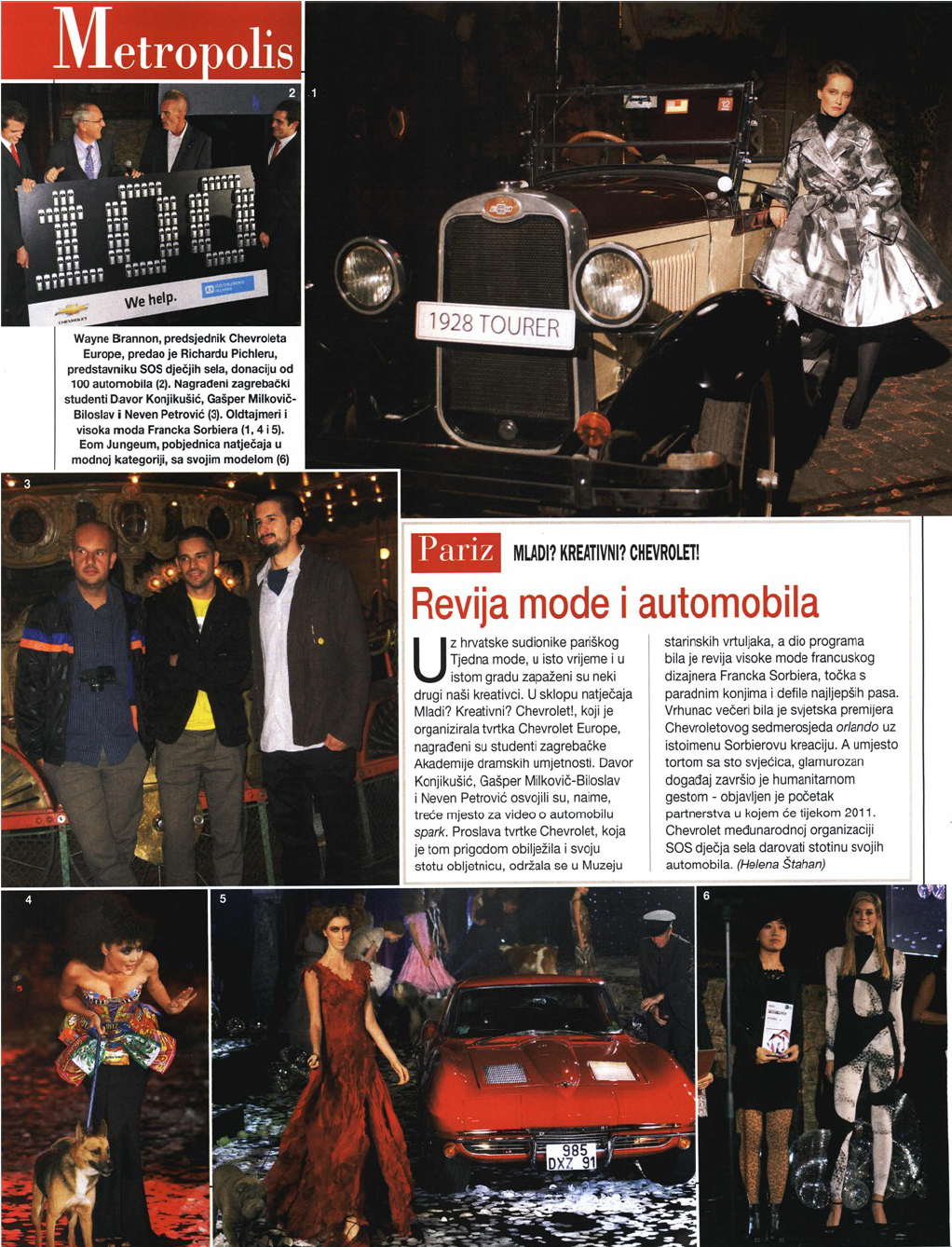 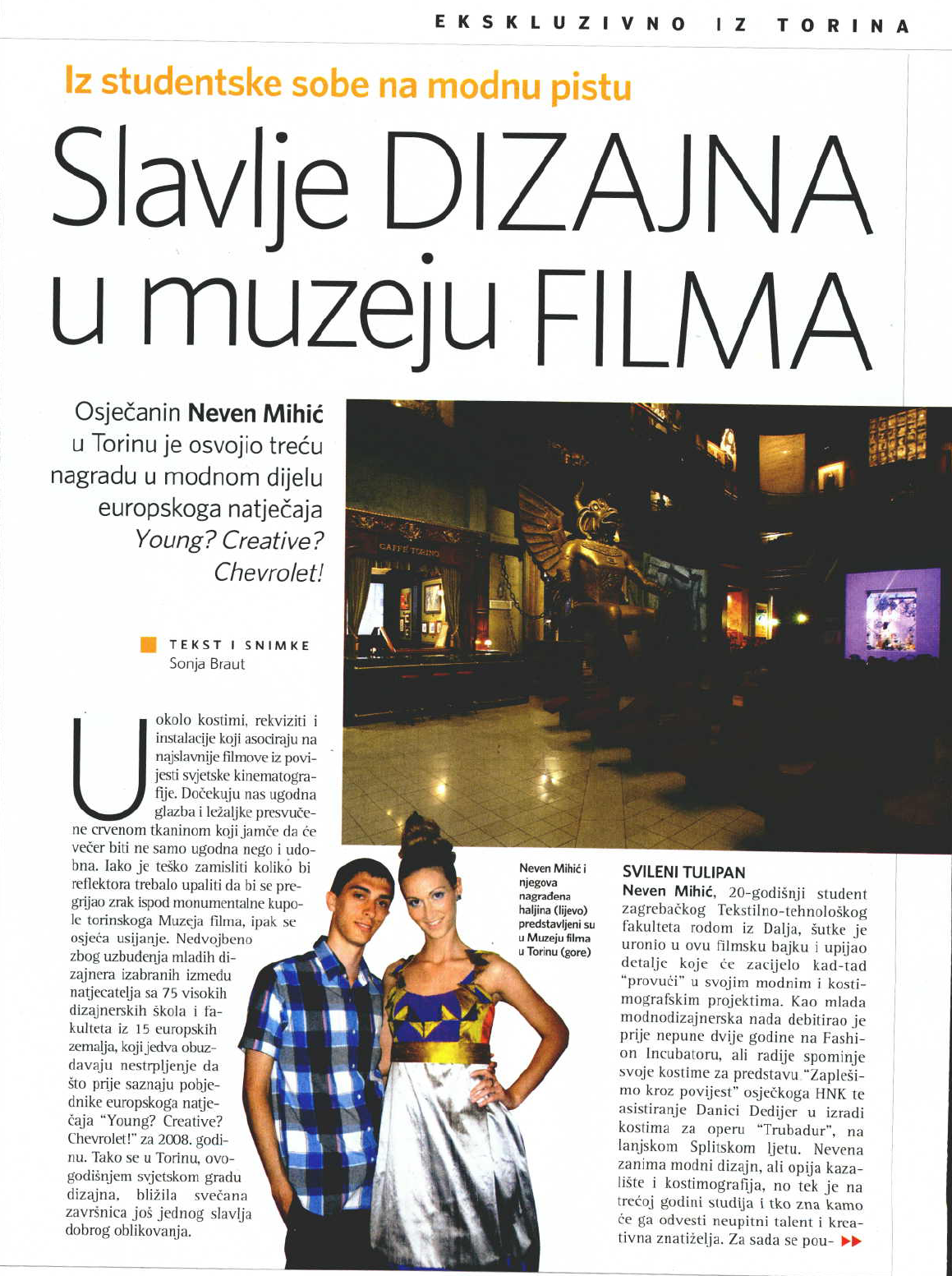 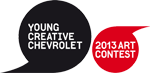 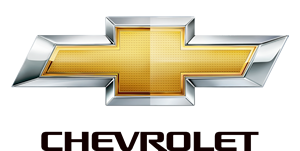 Hvala na pažnji!
www.youngcreativechevrolet.eu
www.media.chevroleteurope.com

ycc.croatia@gmail.com